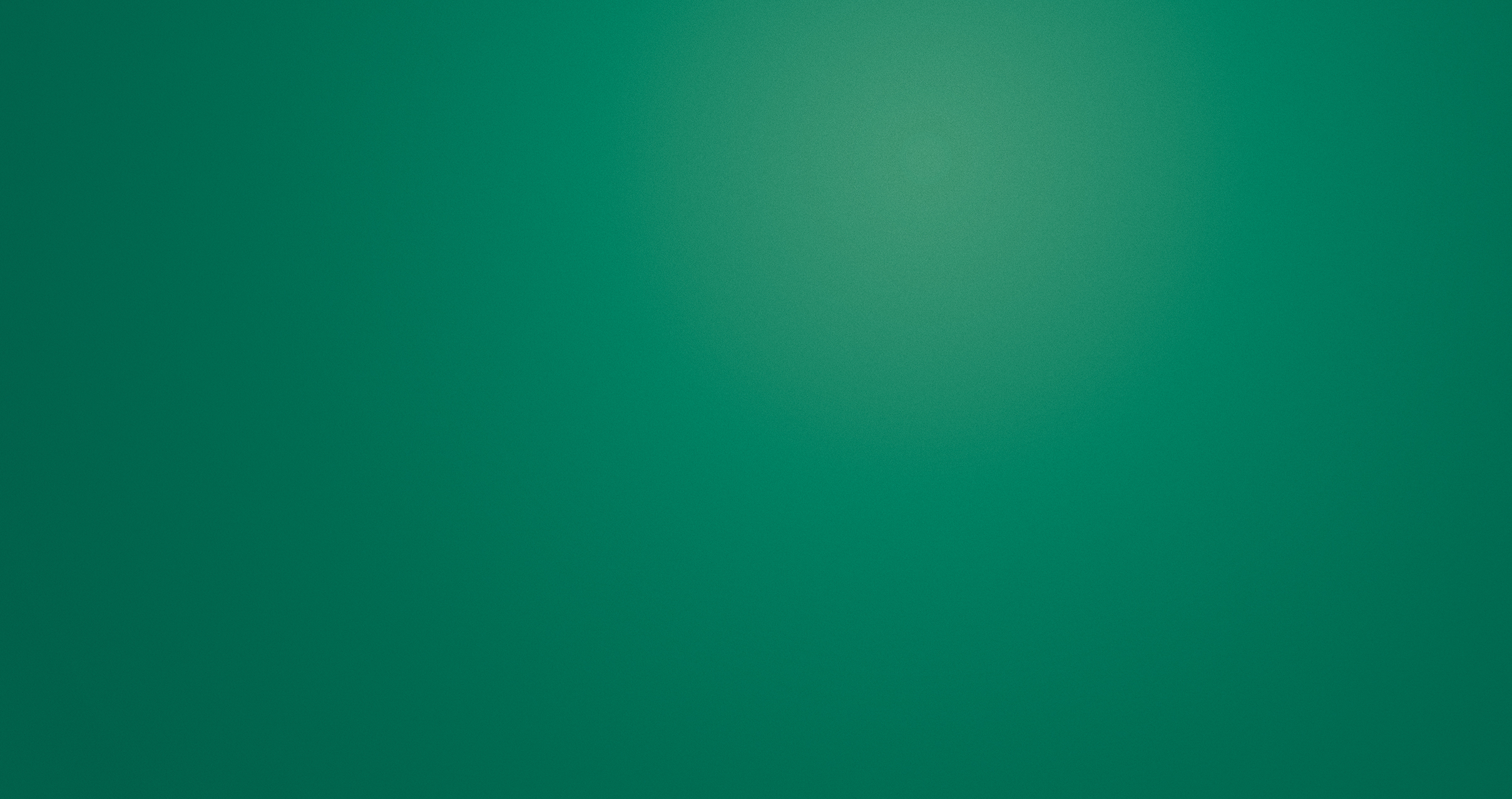 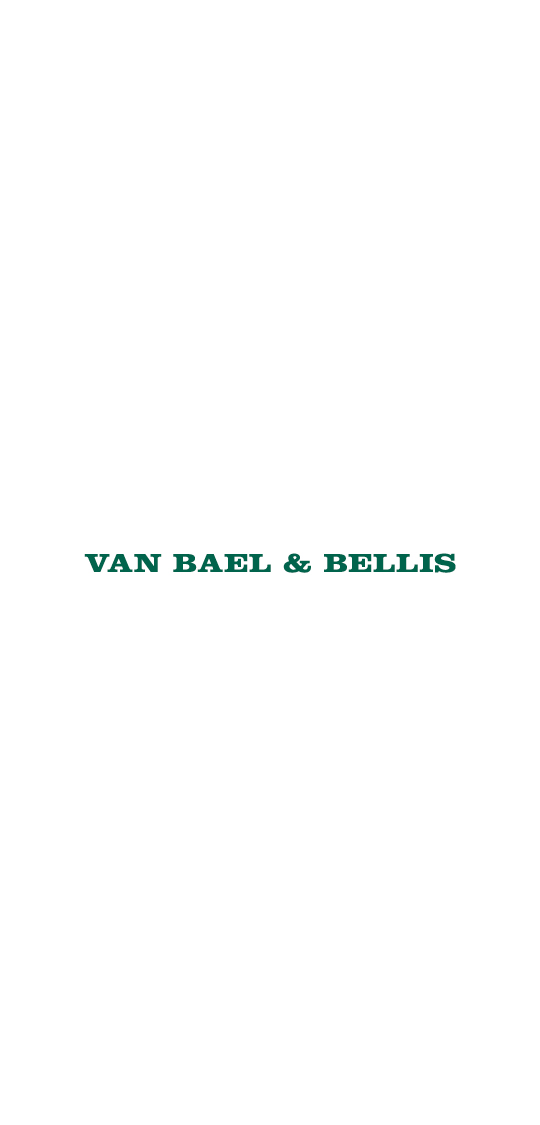 Brexit negotiations: Implications for trade
29 March 2017
1
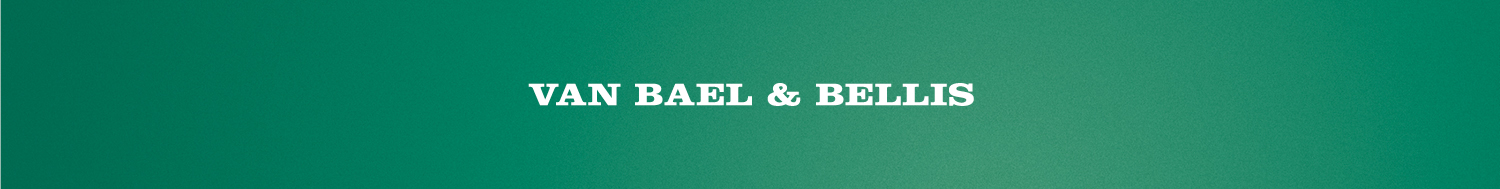 Withdrawal process: Scenarios
1) Withdrawal negotiations fail
Hard Brexit: The UK leaves the EU without an agreement on the terms of withdrawal

2) Withdrawal negotiations succeed
Withdrawal agreement: concluded on behalf of the EU by the Council, acting by a qualified majority, after obtaining the consent of the European Parliament
2
* Unless the Council unanimously agrees to extend the time for the negotiations
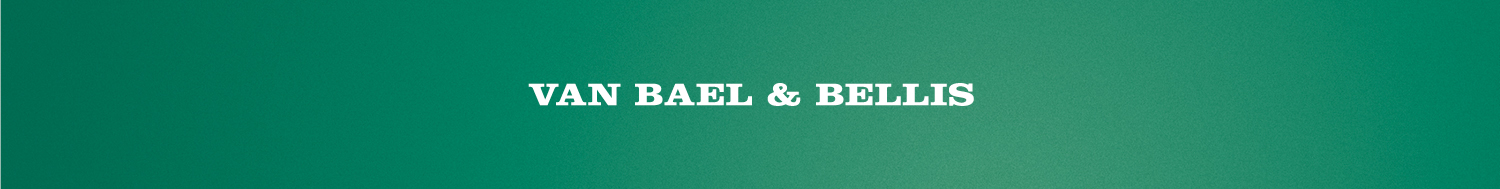 Outline of the UK’s estimated Brexit objectives
Main Brexit objectives as spelled out on several occasions by the UK Government:

Leave the Single Market
Conclude a comprehensive free trade agreement and a new customs agreement with the EU
Negotiate own preferential trade agreements with third countries
Restrict immigration rights for EU citizens
Have Members of Parliament vote on the final EU-UK deal
Reduce, not cut, contributions to EU budget
3
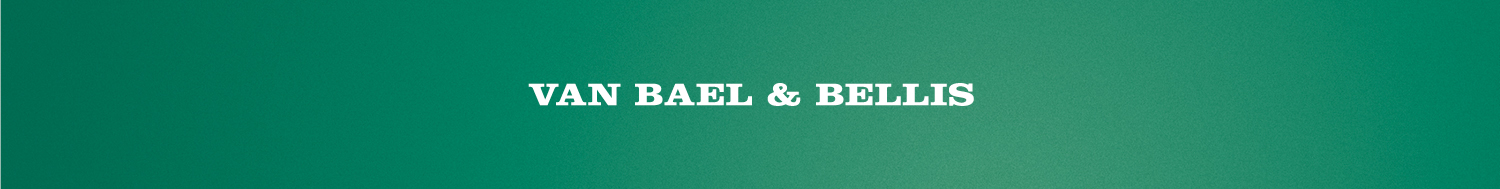 Potential increase in trade costs between the UK and the EU
tariff barriers
non-tariff barriers to trade (different regulatory environment)
the UK will not benefit from further integrations in the EU Single Market
Potential increase in trade costs between the UK and non-EU Countries
the UK will not benefit from preferential treatment accorded to the EU under FTAs with third countries (e. g., Korea, Mexico)
the UK may not participate in future FTAs to be negotiated by the EU
4
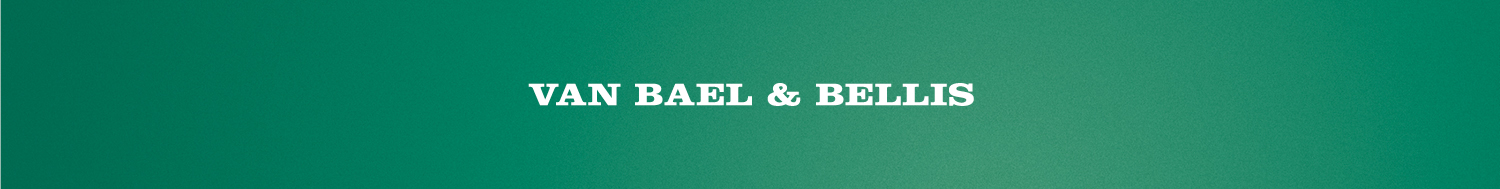 / Impact of Brexit on the EU’s Free Trade Agreements (1)
EU is currently party to 36 trade agreements (or international agreements with a trade component) outside the scope of the WTO 

Agreements will continue to apply to the UK during the negotiations on the UK’s withdrawal

Termination of UK’s EU membership  automatic termination of such agreements vis-à-vis the UK
Provisions concerning their territorial application 
EU treaties will no longer apply to the UK after Brexit  the UK will no longer be covered by the territorial application of the trade agreements containing similar language
5
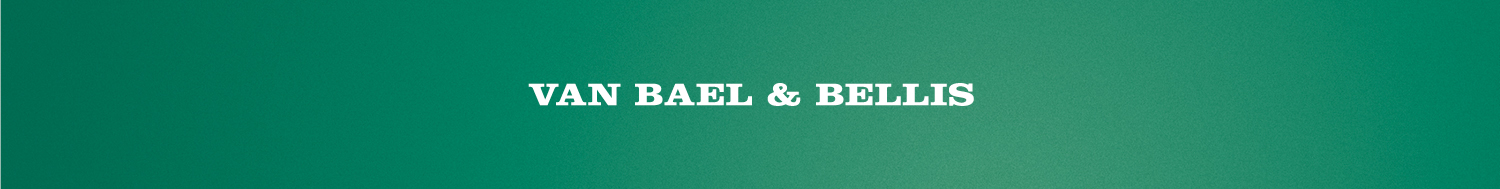 / Impact of Brexit on the EU’s Free Trade Agreements (2)
Different possible scenarios
The UK may seek membership to existing EU FTAs as a third party 
The UK may opt to negotiate separate FTAs with non-EU countries

Formal negotiations only possible after Brexit. UK accession to existing EU FTAs will require renegotiation with FTA partner and prior conclusion of an equivalent EU-UK FTA

Negotiations with third countries are unlikely to be concluded before there is an agreement between the EU and the UK
6
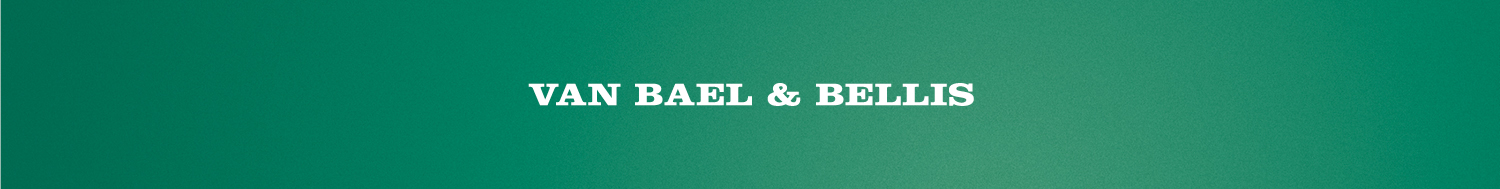 / Alternatives to EU membership
No special arrangement: WTO Agreements (after renegotiation of membership terms)

Negotiation of a customs union agreement

Negotiation of bilateral and/or sectoral agreements
7
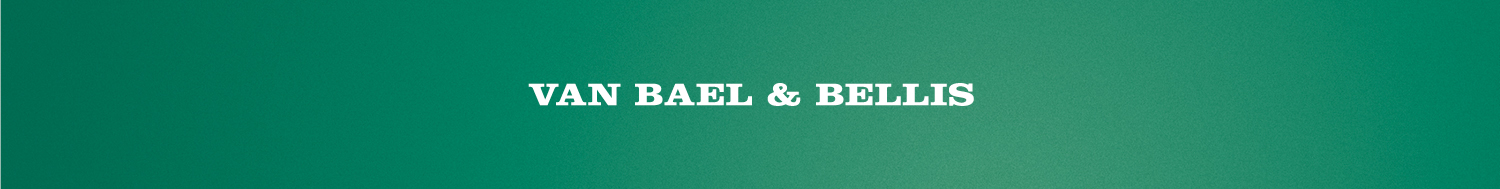 1.	No special arrangement: Trade under 	WTO 	rules (1)
The UK is an original signatory of the GATT 1947

The UK joined the WTO in 1995 under the terms of membership of the EU, including the EU’s common external tariff 

After Brexit, the UK remains a WTO Member in its own right but needs to resubmit its schedules of concessions for goods and services
8
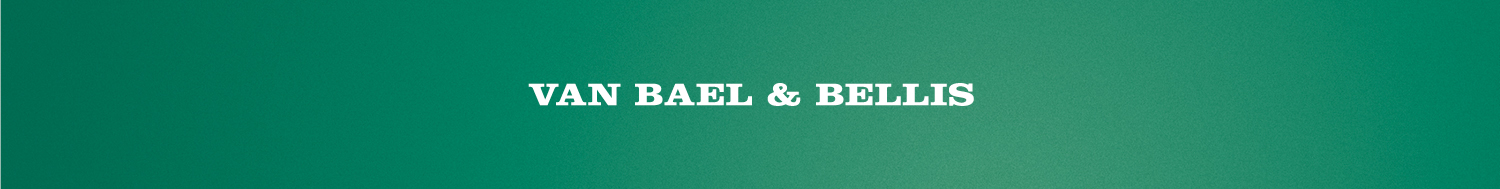 1.	No special arrangement: Trade under 	WTO 	rules (1)
The UK is an original signatory of the GATT 1947

The UK joined the WTO in 1995 under the terms of membership of the EU, including the EU’s common external tariff 

After Brexit, the UK remains a WTO Member in its own right but needs to resubmit its schedules of concessions for goods and services

UK schedules can be resubmitted under the rectification procedure
9
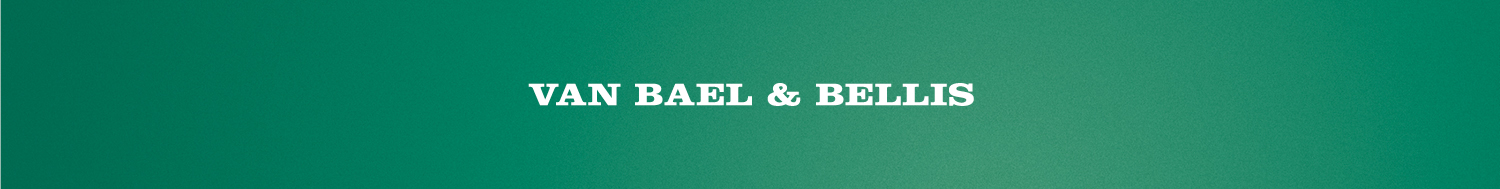 1.	No special arrangement: Trade under WTO 	rules (2)
Tariff-Rate Quotas (TRQs): changes in the respective quantities will be considered a modification of the schedule (not a rectification)  Negotiations under XXVIII GATT 1994
EU TRQs: available quantities may be reduced as a result of Brexit and the inclusion of UK import quantities in the TRQs
Other WTO Agreements will need to be entered into anew by the UK: e.g. Government Procurement Agreement
Adopt UK trade defence legislation (dumping, subsidies and countervailing duties, safeguards) and set up UK Investigating Authority
Existing EU trade defence measures  no longer applicable to the UK
10
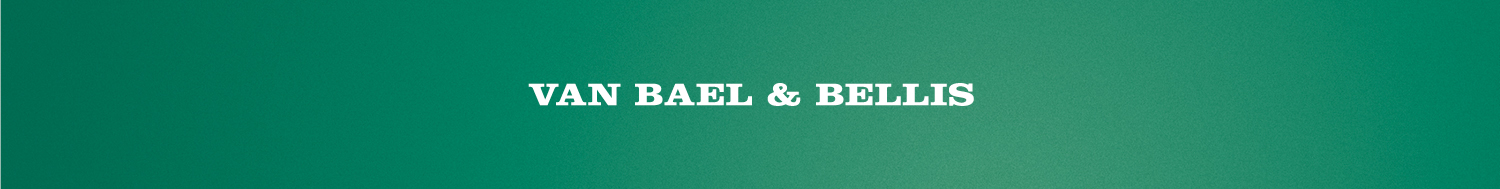 1.	No special arrangement: Trade under 	WTO rules (3)
Non-tariff barriers (EU-UK)
Regulatory gaps: EU agencies exercising regulatory functions over UK economic operators

No harmonisation of standards or mutual recognition

Financial services: loss of “passporting” rights in the EU

Data flows: no automatic freedom of data flows between UK and EU
Tariff barriers (EU-UK)
Application of EU Common External Tariff: around 90% of the UK’s goods exports would be subject to tariffs
Average tariff on goods: 5.3% - 162 EU individual tariffs vary significantly between different sectors and products (e.g. cars: 10%; agricultural products: 30%-40%)
Integrated supply chains could be severely hit 
Possible solution: inward processing relief
11
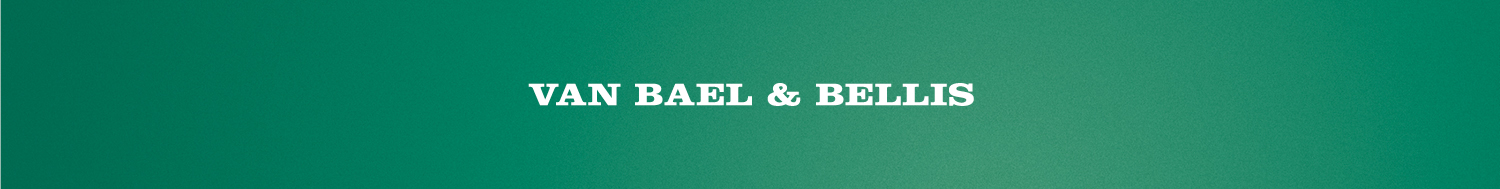 Negotiations of a customs union agreement (1)
Principles of a customs union agreement

No tariffs on goods moving within the customs union, 

Common customs tariffs on goods from countries outside the customs union (CCT)

Common commercial policy (e. g., FTAs, Trade Defence Instruments) (CCP)
12
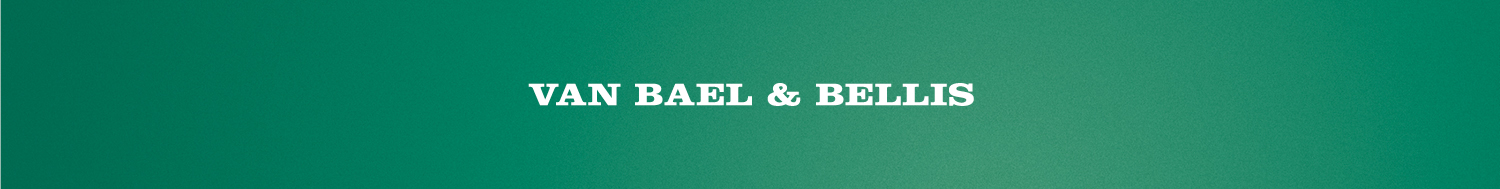 Negotiations of a customs union agreement (2)
The European Union Customs Union (EUCU) is made up of the 28 EU Member States and Monaco 

In addition to the EUCU, the EU has separate customs union agreements with Turkey, Andorra and San Marino  
UK does not intend to replicate these

It will not be possible for the UK to operate in the EUCU without being bound by the EU CCT and CCP

Customs union agreement unlikely if the UK wants to negotiate its own FTAs
13
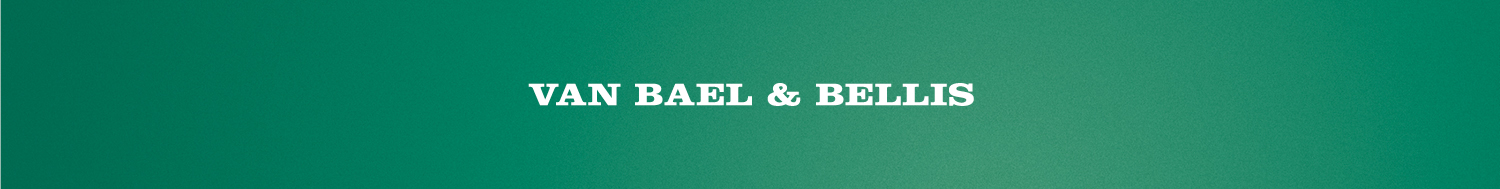 3. Negotiate bilateral and sectoral agreements 	with the EU (1)
/ The UK will need to conclude an agreement with the EU

Most likely, a “Deep and Comprehensive” FTA (goods, services, investments, intellectual property) supplemented by several additional sectoral agreements
The FTA must be consistent with the conditions set forth in Articles XXIV GATT and V GATS: 
Substantially all trade / Substantial sectoral coverage
Agreements cannot be limited to one sector only (e. g., car industry or
    the financial sector)

Tariff and non-tariff barriers vis-á-vis third countries shall not be raised
14
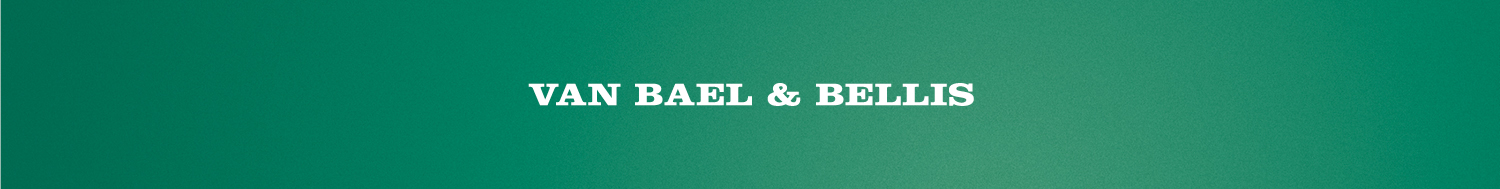 3. Negotiate bilateral and sectoral agreements 	with the EU (2)
Goods
A hybrid FTA-Customs Union deal is not be possible without acceptance of CCT and CCP by UK
Origin rules will need to be equivalent to those applied in other FTAs if the UK wishes to benefit from “cumulation” 
Provisions on mutual recognition of standards and certification procedures

Financial services: “Equivalence regimes” for different types of financial services (e. g., MiFID, MiFIR)

Data flows
Adequacy decisions  (~Privacy Shield)
Alternatives: Standard Contractual Clauses / Binding Corporate Rules
15
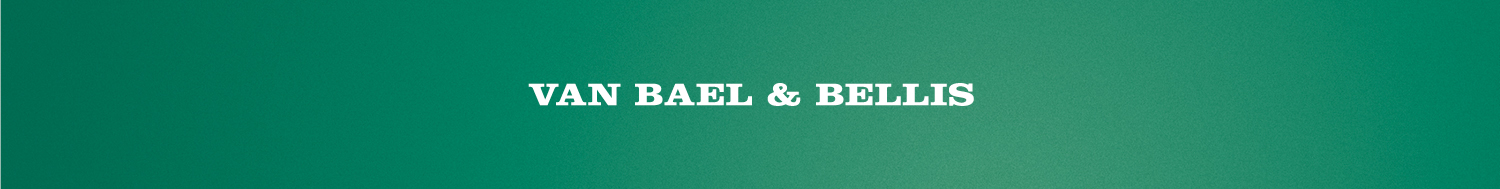 / Conclusion
/ UK and EU reach agreement on new relationship
Preferred option: deep and comprehensive FTA going beyond trade in goods and services (e. g., data flows, IP, investment)
Maintenance of the customs union  unlikely
Limited sectoral agreements without FTA not possible
Entry into force: upon UK’s withdrawal (March 2019 at the earliest)

/ Hard Brexit: No Deal
UK falls back on trade under WTO terms
Significant trade disruption between EU and UK
Detrimental impact on companies trading with or having investments in the UK
16
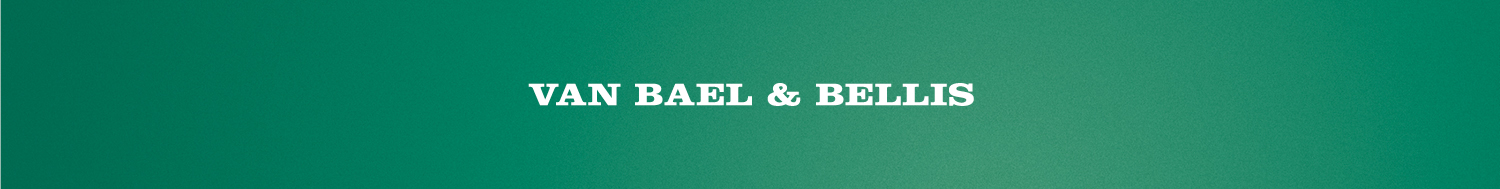 / Conclusion
/ Outlook for trade between the UK and third countries

New bilateral agreements (even trilateral, including the EU):

Can only be concluded after Brexit

UK first needs to clarify the terms of its relationship with the EU
17
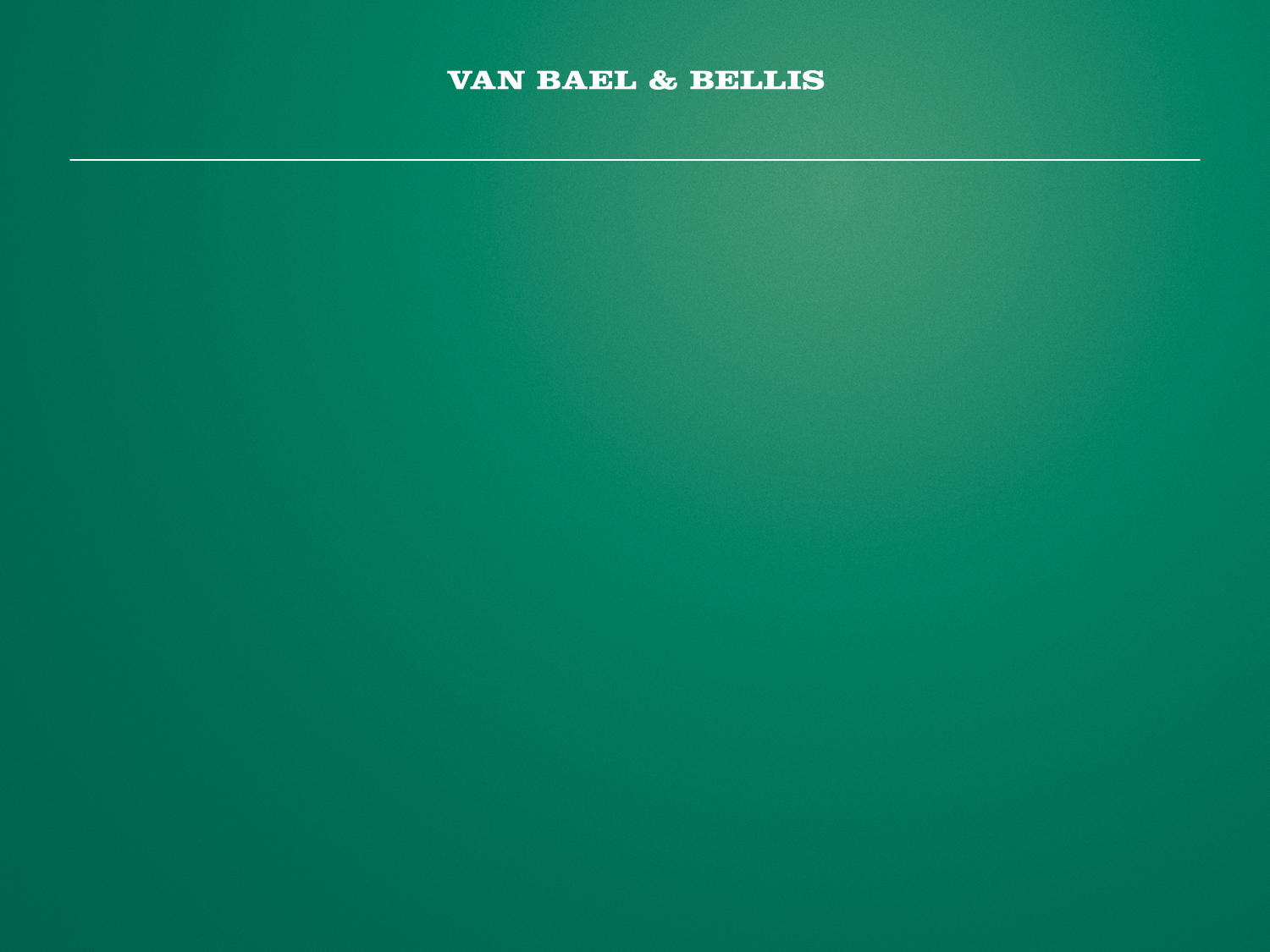 Contacts

Philippe De BaerePartner

Van Bael & Bellis 
166 Chaussée de la HulpeB-1170 BrusselsTel. +32.2.6477350Fax. +32.2.6406499
E-mail: phdebaere@vbb.com
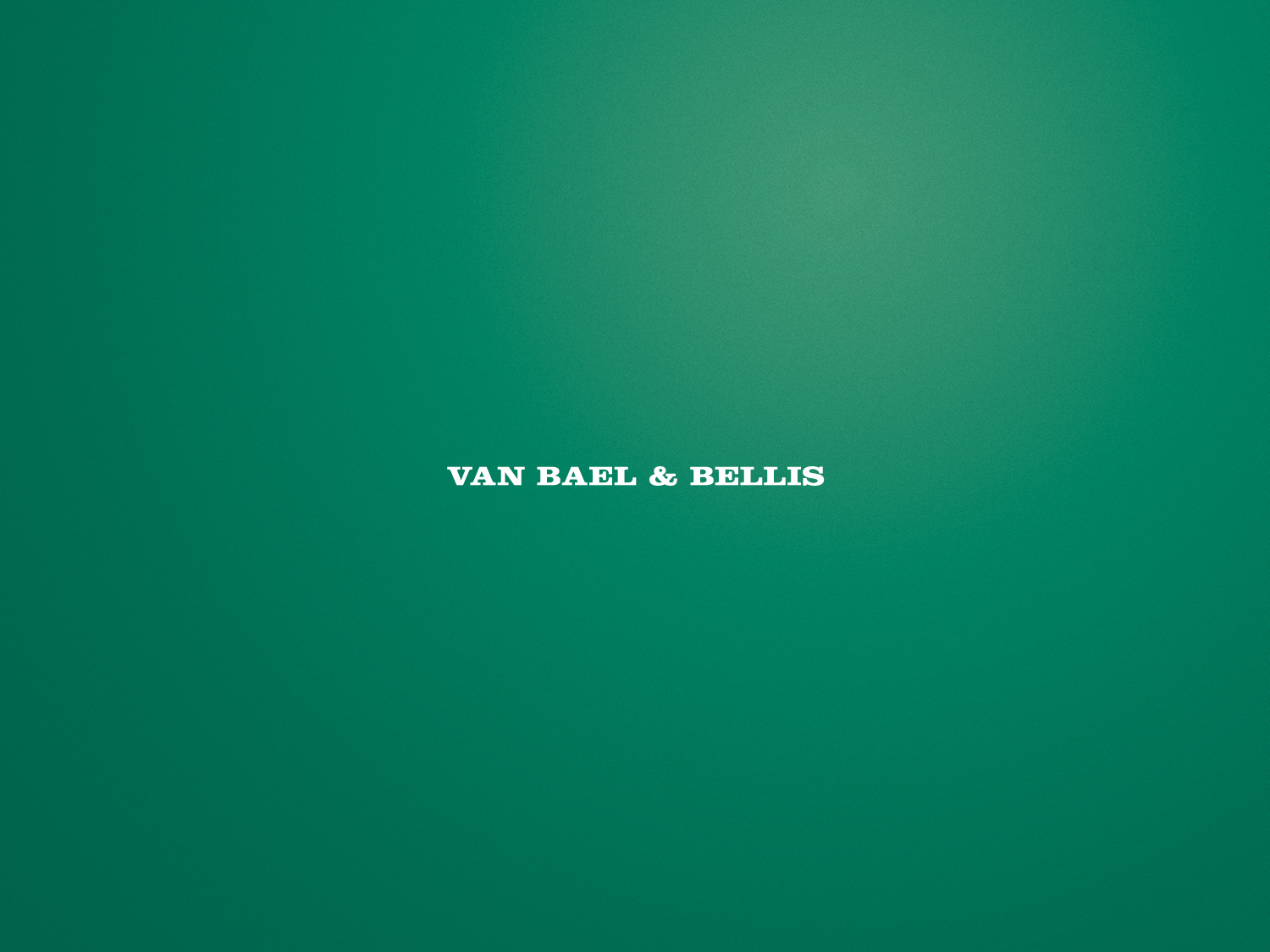